資料1-1
令和６年度運営指導の指導事項について（人員基準、運営基準に係るもの）
香川県健康福祉部長寿社会対策課
施設サービスグループ
令和７年３月
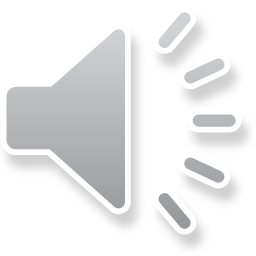 1
[Speaker Notes: 令和６年度に実施した運営指導における指導事項のうち、人員基準、運営基準に係るものについて、お知らせします。]
運営指導・監査の結果について（介護施設等）人員に関するもの（１）
1　従業員の員数に関するもの　【各施設共通】
（１）用語の定義
常勤換算方法とは、当該事業所の従業者の勤務延時間数を当該事業所において常勤の従業者が勤務すべき時間数で除することにより、当該事業所の従業者の員数を常勤の従業者の員数に換算する方法をいう。
勤務延時間数とは、勤務表上、当該事業に係るサービスの提供に従事する時間として明確に位置づけられている時間の合計数とする。なお、従業者１人につき、勤務延時間数に算入することができる時間数は、当該事業所において常勤の従業者が勤務すべき勤務時間数を上限とすること。
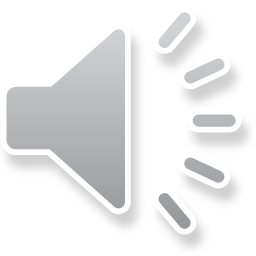 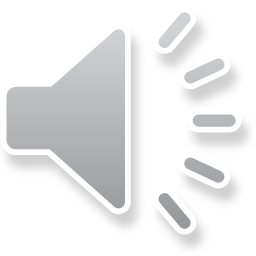 2
[Speaker Notes: まずは、人員基準の基本となる用語の定義について説明します。
1番は常勤換算方法の解説です。～「①を読み上げ」～。具体的な事例として、月単位の変形労働時間制を採用し、６月の常勤の従業者の勤務すべき時間数が168時間であるケースを想定します。そのケースで、６月に84時間勤務した職員がいた場合、その職員の常勤換算による員数は168÷84＝0.5となります。
2番は勤務延時間数の解説です。～「➁を読み上げ」～。先ほどの事例でいうと、常勤の従業者の勤務すべき時間数が168時間であるので、勤務延時間数に算入することができるのは、168時間までとなり、例えば、超過勤務などで、192時間勤務した職員がいたとしても、勤務延時間数に算入することができるのは、168時間まで、ということになります。]
運営指導・監査の結果について（介護施設等）人員に関するもの（２）
常勤とは、雇用形態にかかわらず、当該事業所における勤務時間が、当該事業所において定められている常勤の従業者が勤務すべき時間数（32時間を下回る場合は32時間を基本）に達しているものであること。
育児・介護休業法に規定する所定労働時間の短縮措置が講じられている者については、入所者の処遇に支障がない体制が事業所として整っている場合は、例外的に勤務すべき時間数を30時間として取り扱うことが可能。
当該施設に併設される事業所の職務であって、当該施設の職務と同時並行的に行われることが差し支えないと考えられるものについては、それぞれに係る勤務時間数の合計が常勤の時間数に達していれば、常勤の要件を満たすものであることとする。（例えば、特養の管理者と併設デイの管理者の兼務している者は、勤務時間の合計が所定の時間数であれば、常勤要件を満たす。）
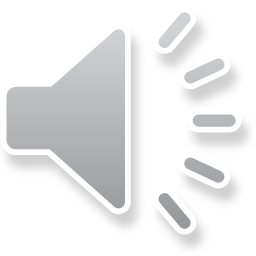 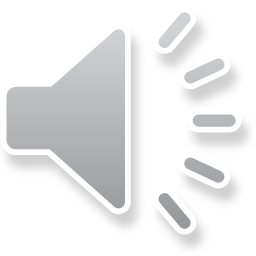 3
[Speaker Notes: 続いて、常勤の定義についてです。常勤とは、雇用形態にかかわらず、当該事業所における勤務時間が、当該事業所において定められている常勤の従業者が勤務すべき時間数に達しているものであること、を言います。例えば、前ページと同様に6月の常勤の従業者が勤務すべき時間数が168時間である場合、当月の勤務時間が168時間に達している従業者は「常勤」である、ということになります。なお、この常勤の従業者の休暇や出張の期間についてはその期間が暦月で1月を超えるものでない限り、常勤の従業者として勤務したものとして取り扱います。
また育児・介護休業法に規定する所定労働時間の短縮措置が講じられている者については、記載のとおり特例があります。加えて、兼務している場合は、両職務が同時並行的に行われることが差し支えないと考えられる場合、それぞれに係る勤務時間数の合計が常勤の時間数に達していれば、常勤の要件を満たすことになります。
介護保険施設では、管理者、生活相談員、介護支援専門員など配置基準で「常勤」の配置が求められる職種がありますので、留意してください。]
運営指導・監査の結果について（介護施設等）人員に関するもの（３）
（２）人員に関する基準の指摘事項
各指定基準に定められた、従業者の員数を配置すること。
（指摘事項）
常勤の介護支援専門員が配置されていない。（介護老人福祉施設）
夜勤を行う介護職員又は看護職員の数に、機能訓練指導員の勤務時間を含めている。（介護老人福祉施設）
機能訓練指導員が配置されていない。（特定施設）
特定施設入居者生活介護の提供に当たる介護職員が常に１以上確保されていない。（特定施設）
勤務延時間数に、非常勤職員の休暇等の時間が算入されている。（各施設共通）
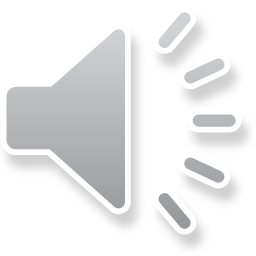 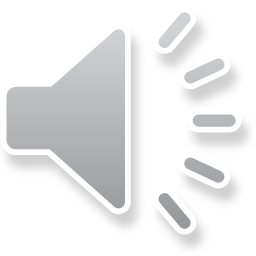 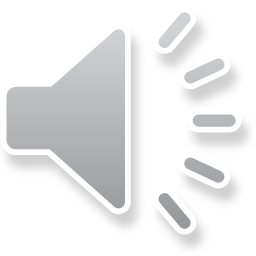 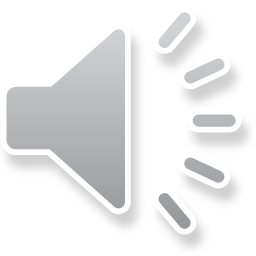 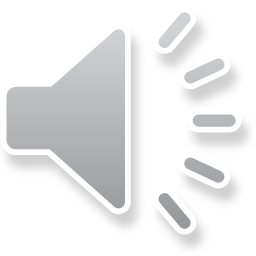 4
[Speaker Notes: 具体的な指摘事項をお伝えします。

指摘事項１
介護老人福祉施設において、常勤の介護支援専門員が配置されていない事例がありました。介護老人福祉施設では常勤・専従の介護支援専門員を１名以上配置することが必要であり、配置がない場合は減算の対象にもなります。介護支援専門員の資格有効期限の確認、有資格者の確保について十分留意してください。

指摘事項２
介護老人福祉施設において、夜勤を行う介護職員又は看護職員の数に、機能訓練指導員の勤務時間を含めている事例がありました。夜勤職員の配置については、「厚生労働大臣が定める夜勤を行う職員の勤務条件に関する基準」などで定められていますが、夜勤を行う職員の数に算入することができるのは、「介護職員」と「看護職員」のみです。指摘した機能訓練指導員の他に生活相談員の勤務時間を夜勤職員数に含めているケースも見受けられますので、十分ご確認ください。

指摘事項３
特定施設で、機能訓練指導員が配置されていない事例がありました。特定施設入居者生活介護では、機能訓練指導員を１以上配置することが義務付けられていますので、確実に配置してください。

指摘事項４
特定施設入居者生活介護の提供に当たる介護職員が常に１以上確保されていないという事例がありました。介護職員の勤務体系を適切に定め、宿直時間帯を含めて適切な介護を提供できるようにしてください。

指摘事項５
全施設共通ですが、非常勤職員の休暇等を、常勤換算の員数に含めているケースが見られます。前ページのとおり、常勤職員の休暇等は勤務時間に含むことができますが、非常勤の場合は、休暇等を勤務時間に含むことはできませんので、適切に算出をお願いします。]
運営指導・監査の結果について（介護施設等）運営に関するもの（１）
２　勤務体制の確保等
勤務表は、施設ごと、月ごとに作成し、従業者の日々の勤務時間、常勤・非常勤の別、介護職員及び看護職員の配置、管理者との兼務関係等を明確にすること。
【ユニット型施設】
昼間については、ユニットごとに常時1人以上、夜間については２ユニットごとに1人以上の介護職員又は看護職員を配置すること。
ユニットごとに、常勤のユニットリーダーを配置すること。
ユニットリーダー研修を受講した職員を各施設に２名以上配置すること。
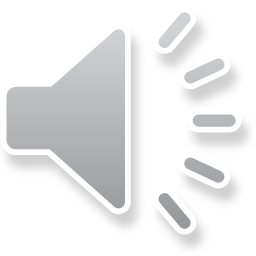 （指摘事項）
看護職員と機能訓練指導員が兼務しているが、兼務していることが勤務表等で明確になっていない。（介護老人福祉施設）
5
[Speaker Notes: 勤務体制の確保について、勤務表は、事業所ごと、月ごとに作成し、従業者の日々の勤務時間、常勤・非常勤の別、介護職員及び看護職員の配置、管理者との兼務関係等を明確にすることが定められています。

介護老人福祉施設において、看護職員と機能訓練指導員が兼務しているが、兼務していることが勤務表等で明確になっていない事例がありました。このように職種間の兼務などを漫然と行っていると、人員基準違反や看護体制加算などの要件を満たさないことにつながりますので、勤務表や辞令等で明確にするようにしてください。]
運営指導・監査の結果について（介護施設等）運営に関するもの（２）
（ハラスメント防止の措置）
【各施設共通】
適切なサービスの提供を確保する観点から、職場において行われる性的な言動又は優越的な関係を背景とした言動であって業務上必要かつ相当な範囲を超えたものにより従業者の就業環境が害されることを防止するための方針の明確化等の必要な措置を講じなければならない。
ハラスメントに対する事業所の方針の明確化及びその周知・啓発
ハラスメントに関する相談への対応窓口を定め、従業者に周知
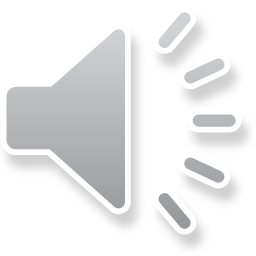 （指摘事項）
指針は策定しているが、職員に相談窓口等が周知されていない。
6
[Speaker Notes: 各施設における運営基準の『ハラスメント防止の措置』についてです。
各施設において、セクハラやパワハラ等に対して従業者の就業環境が害されることを防止するための方針の明確化等の必要な措置を講じなければならないとなっているところですが、方針を定めた後、従業者に周知・啓発がされていない施設がありましたので、方針を定めた後に、相談窓口等について従業者に適切に周知をするようお願いします。]
運営指導・監査の結果について（介護施設等）運営に関するもの（３）
３　運営規程
【各施設共通】
所定の重要事項に関する規程（運営規定）を定めること。
新たに虐待の防止のための措置に関する事項を定めることとなっているので留意すること。（令和６年４月１日より義務化）
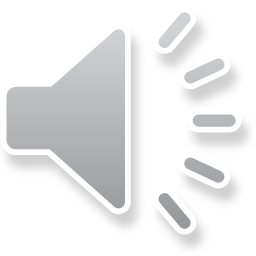 （指摘事項）
運営規定が適切に整備されていない（誤字脱字、更新もれ）。
運営規定に、「利用に当たっての留意事項」「緊急時における対応方法」が定められていない。
運営規定に虐待の防止のための措置に関する事項について記載がなかった。（特定施設）
運営規定の内容に変更があったにもかかわらず、変更届を提出していない。（特定施設）
7
[Speaker Notes: 運営規定についてです。
運営規定について、誤字脱字や料金の更新漏れが見受けられます。これらの指摘事項を参考に、再度点検をお願いします。また、運営規定に変更があった場合は、変更届を忘れずに提出してください。
加えて、重要事項説明書も同様に料金や加算の記載誤りが見られます。利用者との契約の基礎となる書類ですので、十分確認するよう併せてお願いします。]
運営指導・監査の結果について（介護施設等）運営に関するもの（４）
４　利用料等の受領
【各施設共通】
その他の日常生活費について、身の回り品として日常生活に必要なもの（例えば、歯ブラシや化粧品等の個人用の日用品等）を施設がすべての入所者に対して一律に提供し、すべての入所者からその費用を画一的に徴収することは認められないものであること。
保険給付の対象となっているサービスと明確に区分されないあいまいな名目による費用の受領は認められないこと。したがって、お世話料等といったあいまいな名目の費用の徴収は認められず、費用の内訳が明らかにされる必要があること。
※参考：R6赤本P1321「通所介護等における日常生活に要する費用の取扱いについて」（H12.3.30老企第54号）
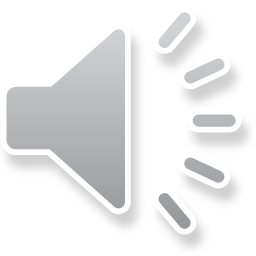 （指摘事項）
入所者からを徴している日用品費について、費用の内訳の明示、入所者又はその家族等への説明が不十分である。
8
[Speaker Notes: 利用料等の受領についてです。
利用者から徴収する日常生活に要する費用について、日用品費を徴収していたが、費用の内訳の明示、家族等への説明が不十分である事例がありました。
日常生活費については、費用の内訳を明らかにし、入所者や家族に事前に十分な説明を行い、同意を得る必要があります。また、個人用の日用品については、全入所者へ一律に提供されるものではなく、利用者等の選択により提供されるものである必要があります。
加えて、保険給付の対象となっているサービスとの間に重複関係がないことも、徴収に当たっての基準の一つとなっています。
今一度、赤本1321ページ以降の「通所介護等における日常生活に要する費用の取扱いについて」等をご確認いただき、適切に対応いただきますようお願いします。]
運営指導・監査の結果について（介護施設等）運営に関するもの（５）
５　業務継続計画
【施設サービス共通】
感染症や非常災害の発生時において、サービスの提供を継続的に実施するための、及び早期の業務再開を図るための計画を策定し、当計画に従い必要な措置を講じなければならない。
この基準を満たしていない場合、業務継続計画未策定減算の対象となる。

従業者に対し、業務継続計画について周知するとともに、必要な研修及び訓練を定期的（年２回以上）に実施しなければならない。
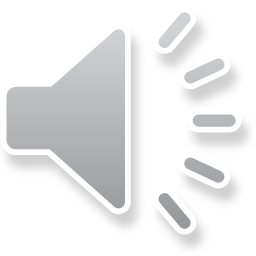 （指摘事項）
業務継続計画にについて、必要な研修及び訓練をそれぞれ年２回以上行っていない。
9
[Speaker Notes: 各施設における『業務継続計画の策定』についてです。
業務継続計画について、策定していない場合は、減算の対象となりますので、確実に策定してください。
また、従業者に対し、業務継続計画について周知するとともに、年２回の研修及び年２回の訓練を実施することが規定されていますので、対応をお願いします。]
運営指導・監査の結果について（介護施設等）運営に関するもの（６）
６　掲示
【各施設共通】
施設の見やすい場所に、運営規程の概要、従業者の勤務の体制、協力医療機関、利用料その他のサービスの選択に資すると認められる重要事項を掲示すること。
社会福祉施設等の設置者等は、非常災害対策に関する具体的な計画を作成し、施設又は事業所の見やすい場所に、その概要を掲示しなければならない。（香川県社会福祉施設等の人員、設備、運営等の基準等に関する条例第４条）
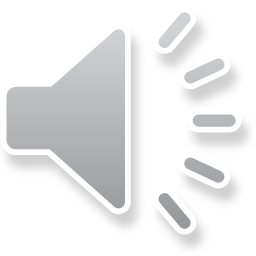 （指摘事項）
利用料が掲示されていない。（介護老人保健施設）
施設の見やすい場所に、運営規定、重要事項説明書の掲示がされていなかった。（特定施設）
非常災害対策に関する具体的な計画の概要を、施設又は事業所の見やすい場所に掲示していなかった。（各施設共通）（県条例）
10
[Speaker Notes: 各施設における運営基準の『掲示』についてです。
運営基準上、施設の見やすい場所に、運営規程の概要、従業者の勤務の体制、協力医療機関、利用料その他のサービスの選択に資すると認められる重要事項を掲示することとありますが、一部の掲示が行われていない施設がありましたので、最新の内容を掲示するようお願いします。]
運営指導・監査の結果について（介護施設等）運営に関するもの（７）
７　秘密保持・外部評価
【施設サービス共通】
居宅介護支援事業者等に対して、入所者に関する情報を提供する際には、あらかじめ文書により入所者の同意を得ておかなければならない。


社会福祉施設等（乳児院等を除く。）の設置者等は、当該社会福祉施設等に係る業務の一層の改善を進めるため、定期的に外部の者による評価を受けるよう努めなければならない。（香川県社会福祉施設等の人員、設備、運営等の基準等に関する条例第８条第２項）
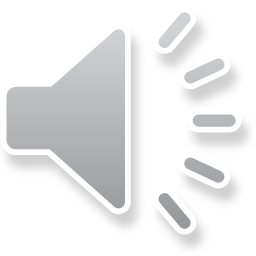 （指摘事項）
口頭による確認だけではなく、文書として記録を残すこと。
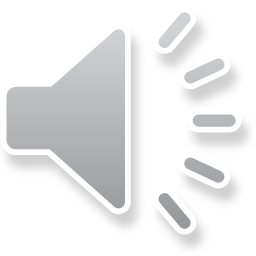 （指摘事項）
実施していないため、外部からの評価を受けるよう努めること。
11
[Speaker Notes: 各施設における『秘密保持等』についてです。
居宅介護支援事業者等に対して、入所者に関する情報を提供する際には、あらかじめ文書により入所者の同意を得ておかなければならないとなっているところですが、口頭での確認のみになっていた施設がありました。文書による入所者の同意を得るようにお願いします。

続いて『外部評価』についてです。
「香川県社会福祉施設等の人員、設備、運営等の基準等に関する条例第８条第２項」において定期的に外部の者による評価を受けるよう努めなければならないこととありますので、実施されていない施設につきましては、外部からの評価を受けるよう努めてください。]